Determining McKinney-Vento Eligibility& School Selection Rights
August 20, 2020

Vermont Education for Homeless Children & Youth Program
For today’s presentation…
Please mute your microphone
Please turn off your web cam
Feel free to ask questions in the chat box
This session will be recorded and posted to the website:
https://education.vermont.gov/student-support/federal-programs/homeless-education
Final Session
August 21, 10-11am: Best Interest Determinations & Dispute Resolution
Today’s topics
Education & Homelessness
The McKinney-Vento Definition of Homelessness
Understanding the definition and criteria
Role of the Homeless Liaison
Strategies for making eligibility determinations
School Selection Rights
School stability
School of origin & school of local attendance area definitions 
Duration of rights
Transportation
Education & Homelessness
ESSA & The McKinney-Vento Act
McKinney-Vento Homeless Assistance Act: primary Federal legislative response to homelessness
Subtitle VII-B: education of children and youth experiencing homelessness

ESSA: reauthorized the Elementary and Secondary Education Act (ESEA) and the education subtitle of the McKinney-Vento Act (Title IX)
ESSA & The McKinney-Vento Act
The McKinney-Vento Act
Establishes the definition of homeless used by schools
Establishes rights given to eligible students
Ensures that children and youth experiencing homelessness have equal and immediate access to public education
Provides educational support to promote school success
Common Causes of Homelessness
Natural disaster
Lack of affordable housing
Rising prices (housing, food, gas, etc.)
Job loss/lack of job opportunities 
Serious illness/healthcare expenses
Mental illness
Domestic violence
Family dysfunction
How does homelessness affect education?
Students experiencing homelessness are more likely to:
Be chronically absent
Get lower grades
Score poorly on assessment tests
Have special education needs
Drop out of school
Barriers to Education
Students experiencing homelessness may:
Move around and change schools a lot
Be hungry, tired, and stressed
Not have school supplies or a quiet place to study
Not have access to reliable transportation
Be unable to meet school enrollment requirements
Not have a parent or guardian to help them
Understanding the McKinney-Vento Definition of Homeless
McKinney-Vento Definition of Homeless
Children or youth who lack a fixed, regular, and adequate nighttime residence, including children and youth:
Sharing the housing of other persons due to loss of housing, economic hardship, or a similar reason
Living in motels, hotels, trailer parks, or camping grounds due to the lack of alternative adequate accommodations
Living in emergency or transitional shelters, or are abandoned in hospitals
Living in a public or private place, not designed for or ordinarily used as regular sleeping accommodation for human beings
Living in cars, parks, public spaces, abandoned buildings, substandard housing, bus or train stations, or similar settings
Migratory children living in the above circumstances
Vermont Data
Understanding the Definition
“Children or youth who lack a fixed, regular, and adequate nighttime residence…”
Fixed
Stationary, permanent, not subject to change
Regular
Used on a predictable, routine, consistent basis
Consider the relative permanence
Adequate
Lawfully and reasonably sufficient
Sufficient for meeting the physical and psychological needs typically met in home environments
Substandard housing
“Living in cars, parks, public spaces, abandoned buildings, substandard housing, bus or train stations, or similar settings”
Each city, county, or state may have its own housing codes that further define what may be deemed substandard housing
Considerations (per USED Guidance):
Does the housing lack one of the fundamental utilities such as water, electricity, or heat?
Is the housing infested with vermin or mold?
Does the housing lack a basic functional part such as a working kitchen or a working toilet?
Does the housing present unreasonable dangers to adults, children, or persons with disabilities?
Understanding “Doubled Up”
A shelter stay is not always an option:
Shelters don’t exist in every community
Shelters may be full
Shelter policies may create barriers for families
Shelters may have stay limits
Doubled-up arrangements often serve as temporary shelter, but may not last or may place the family or youth in danger
“Sharing the housing of other persons…”
Implies that the child or youth is staying in someone else’s residence
Clarifying questions
Does the family or youth have any legal right to be in the home?
Can the family or youth be asked to leave at any time with no legal recourse?
“…due to loss of housing,…”
Implies that the student has no personal housing available
Clarifying questions
Did the family or youth lose previous housing due to:
An eviction or foreclosure?
Destruction of or damage to the previous home?
Unhealthy or unsafe conditions?
Domestic violence?
Abuse or neglect?
The absence of a parent or guardian due to abandonment, parental incarceration, or a similar reason?
“…economic hardship, or similar reason…”
Implies that limited financial resources have forced the family or youth to leave the personal residence 
Clarifying question
Did economic hardship due to an accident or illness, loss of employment, loss of public benefits, or a similar reason force the family or youth to share the housing of others temporarily?
Considerations for Doubled Up Determinations
How did the shared housing come about?
What is the intention of the residents?
What are the family/youth’s housing options if not sharing housing?

Make determinations on a case-by-case basis
Unaccompanied Homeless Youth (UHY)
An unaccompanied homeless youth is a young person who is both homeless (experiencing homelessness according to the McKinney-Vento definition) and unaccompanied (not in the physical custody of a parent or guardian)

A guardianship or custody issue without the presence of homelessness does not convey McKinney-Vento eligibility

For any young person, including an unaccompanied youth, to be McKinney-Vento eligible, his or her living arrangement must meet the Act’s definition of homeless
Unaccompanied Homeless Youth
A student may be considered an unaccompanied homeless youth regardless of whether the student was forced from the home or ran away

Sometimes what has caused the separation between the student and his/her parents may not be disclosed readily due to its sensitive or private nature
Example
The Peterson family is enrolling their three children in your LEA. The enrollment staff have referred the family to you, the homeless liaison, because they are concerned the family may be experiencing homelessness. After following up, you learn that the family has been living out of a camper after being evicted from their apartment.
Living in a camper – not fixed
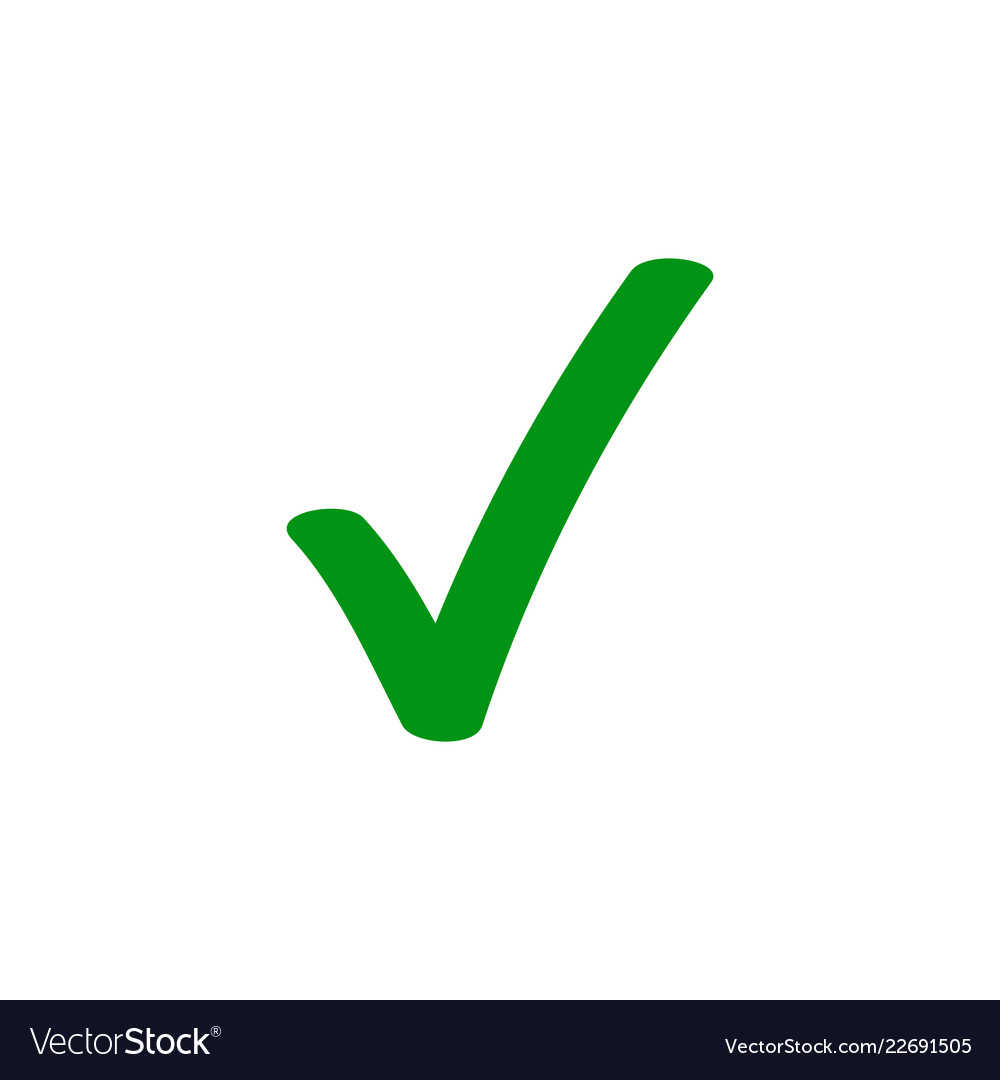 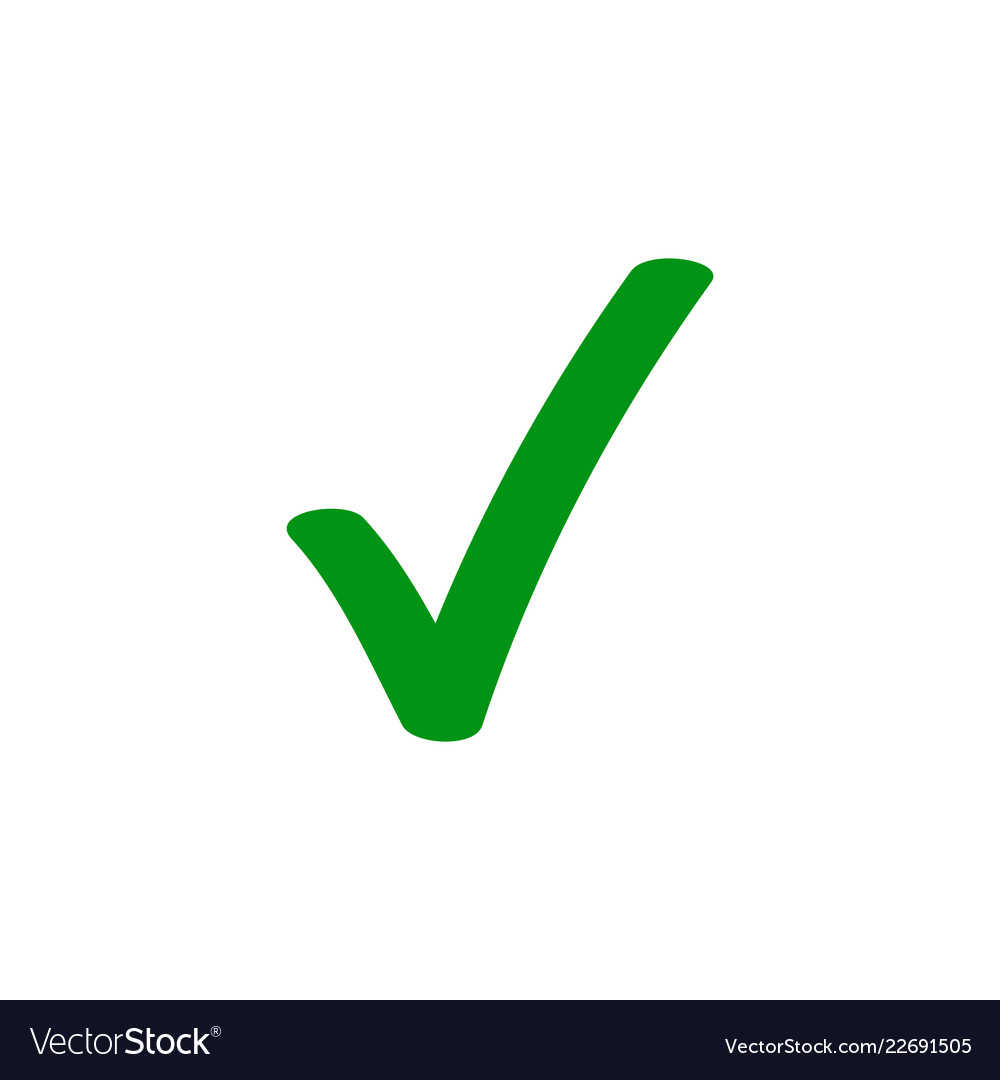 Lost their home
[Speaker Notes: **Examples provided in the presentation are specific to the context of this training. All McKinney-Vento eligibility determinations are made on a case-by-case basis**]
Example
Phillip, his wife, and their 2 children have just moved to Vermont from out of state. They are enrolling their children at your school and mention that they are currently living with Phillip’s sister.
After following up with the family, you discover that Phillip received a promotion and as a result had to relocate to a different office. They are living with his sister while they look for a new house to buy.
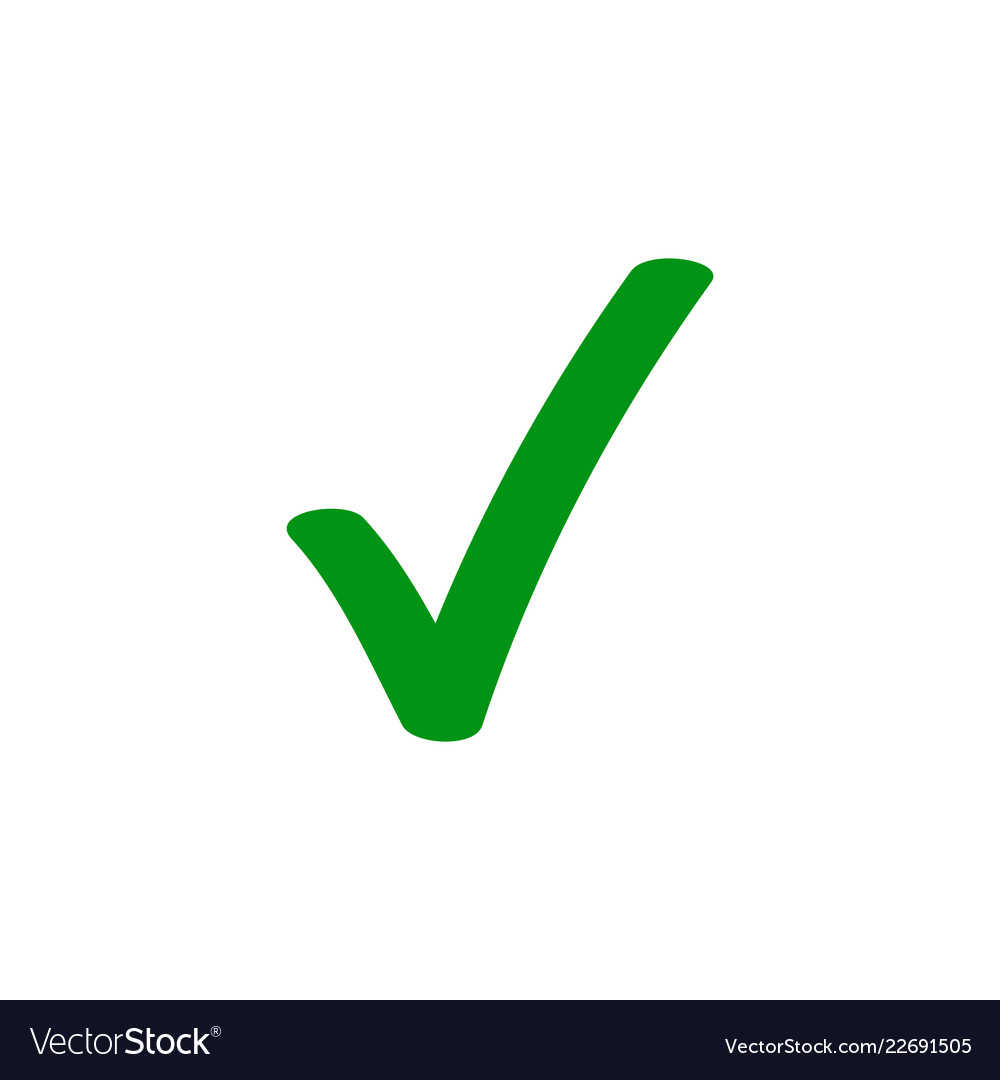 Sharing housing
Did not lose their housing
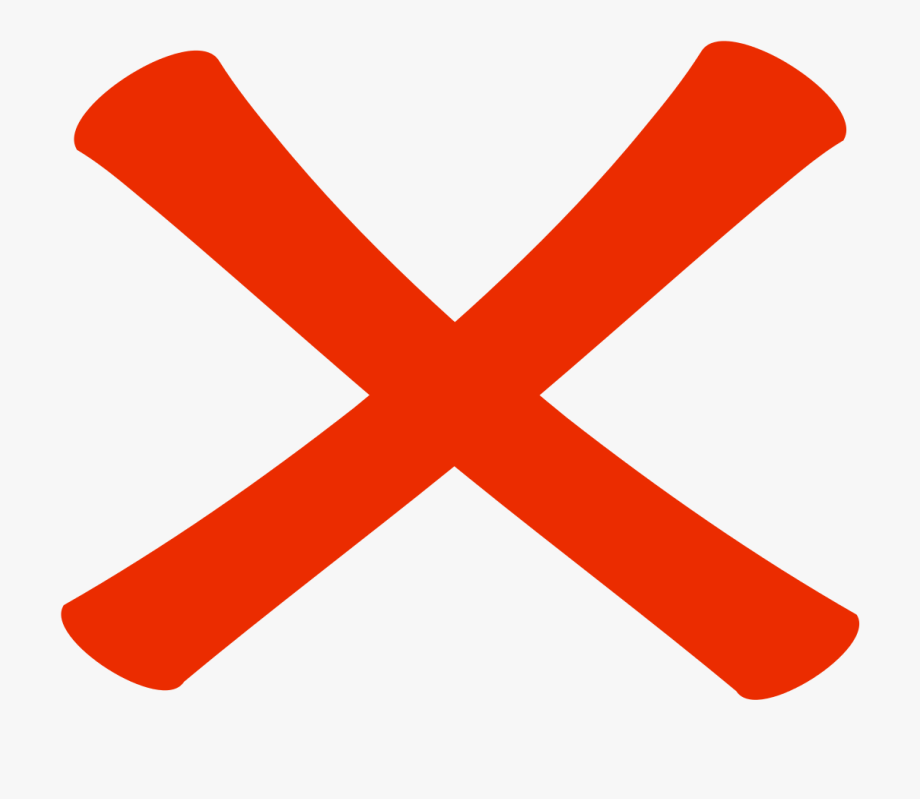 Does not sound like they are experiencing economic hardship
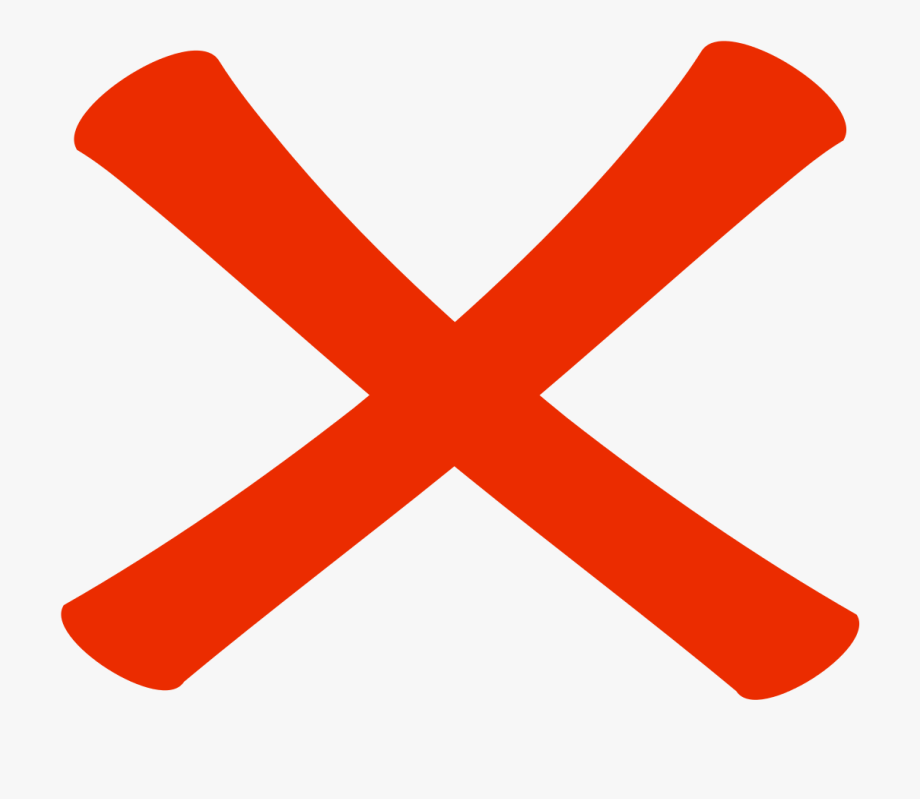 [Speaker Notes: **Examples provided in the presentation are specific to the context of this training. All McKinney-Vento eligibility determinations are made on a case-by-case basis**

-Likely not homeless: sharing housing, but did not lose their housing, does not sound like they are experiencing economic hardship, sounds like they have a long term plan (buying a new home)
-Unless there is information that the housing is not adequate for any reason]
Example
Caleb is a high school student whose mom struggles with substance abuse issues. There are often strangers in his home and mom participates in activities that make Caleb feel unsafe. He decides he would be safer living outside of the home and moves in with a friend. Caleb has been sleeping in his friend’s basement for several weeks.
Not in the physical custody of a parent or guardian
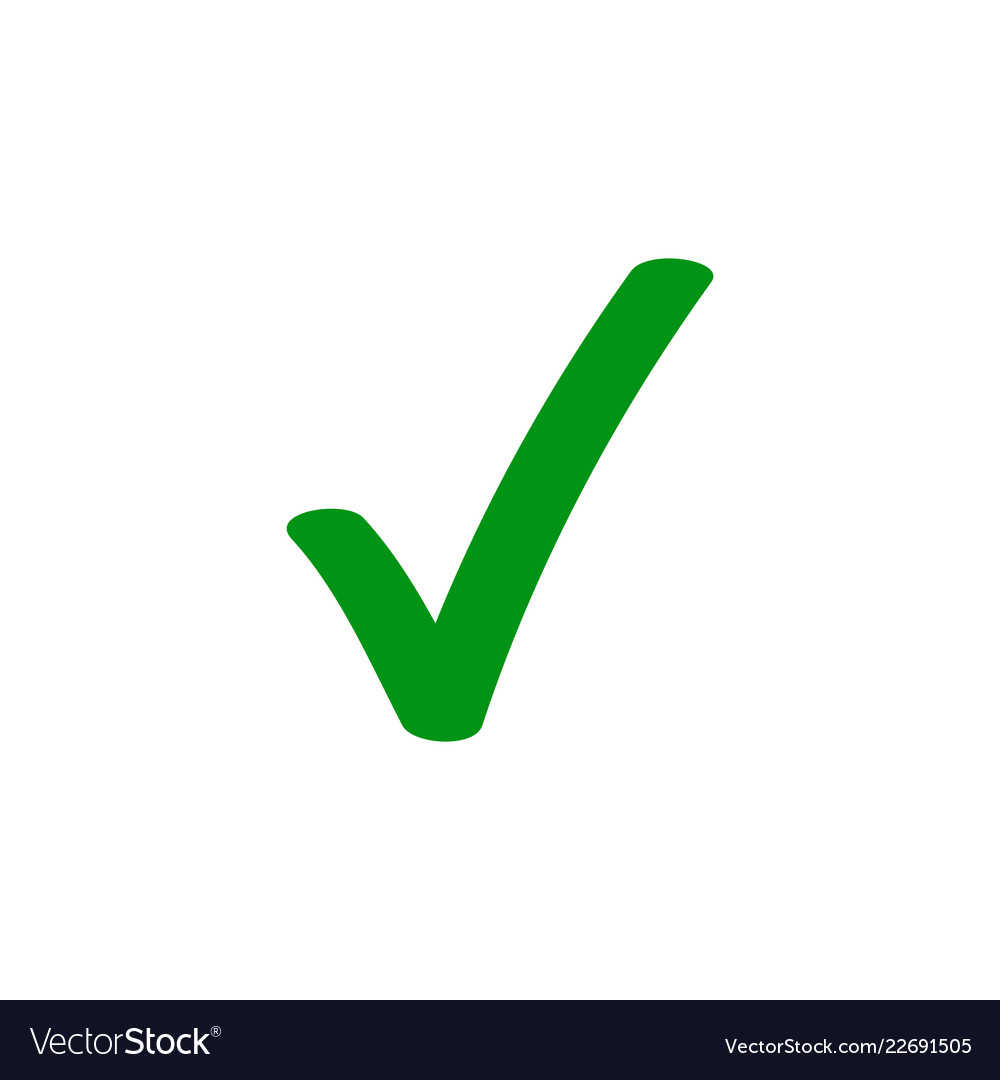 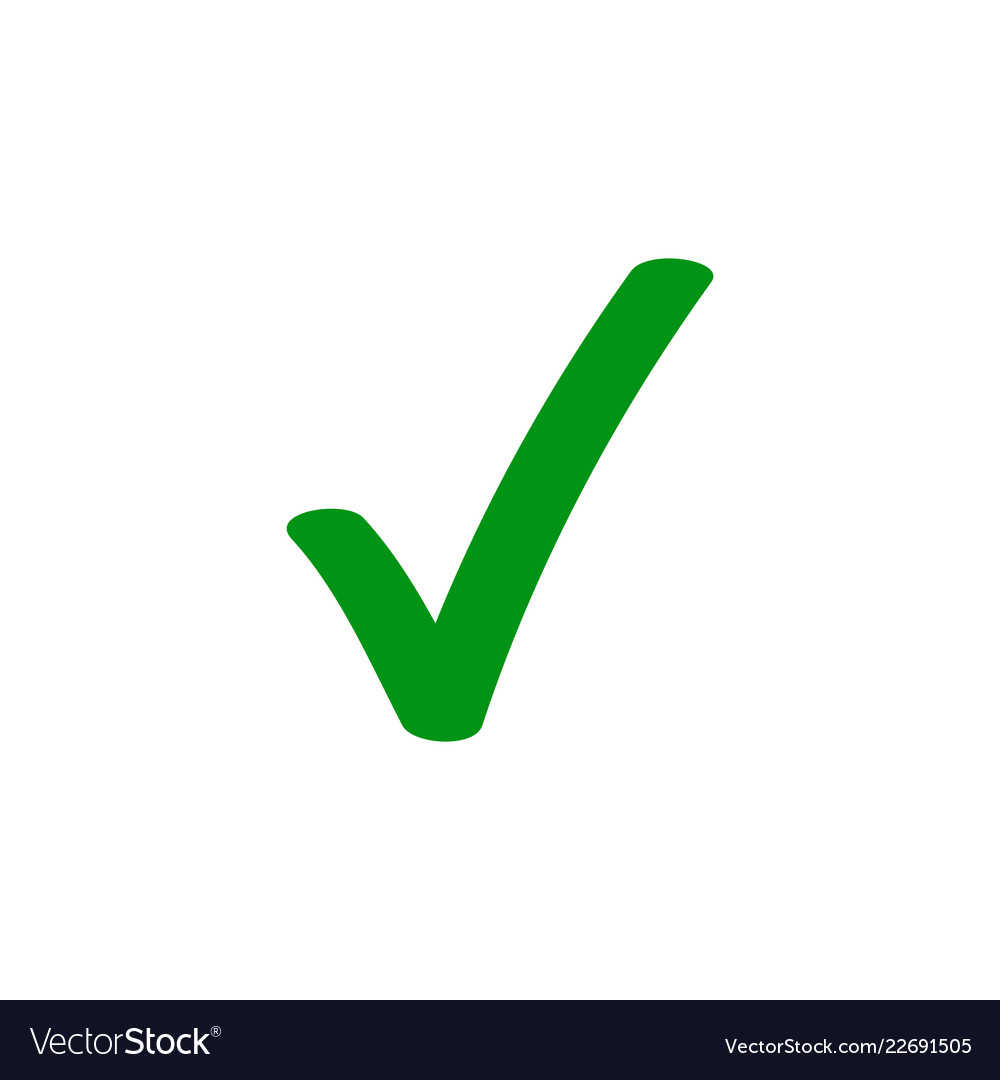 Sharing the housing of another person
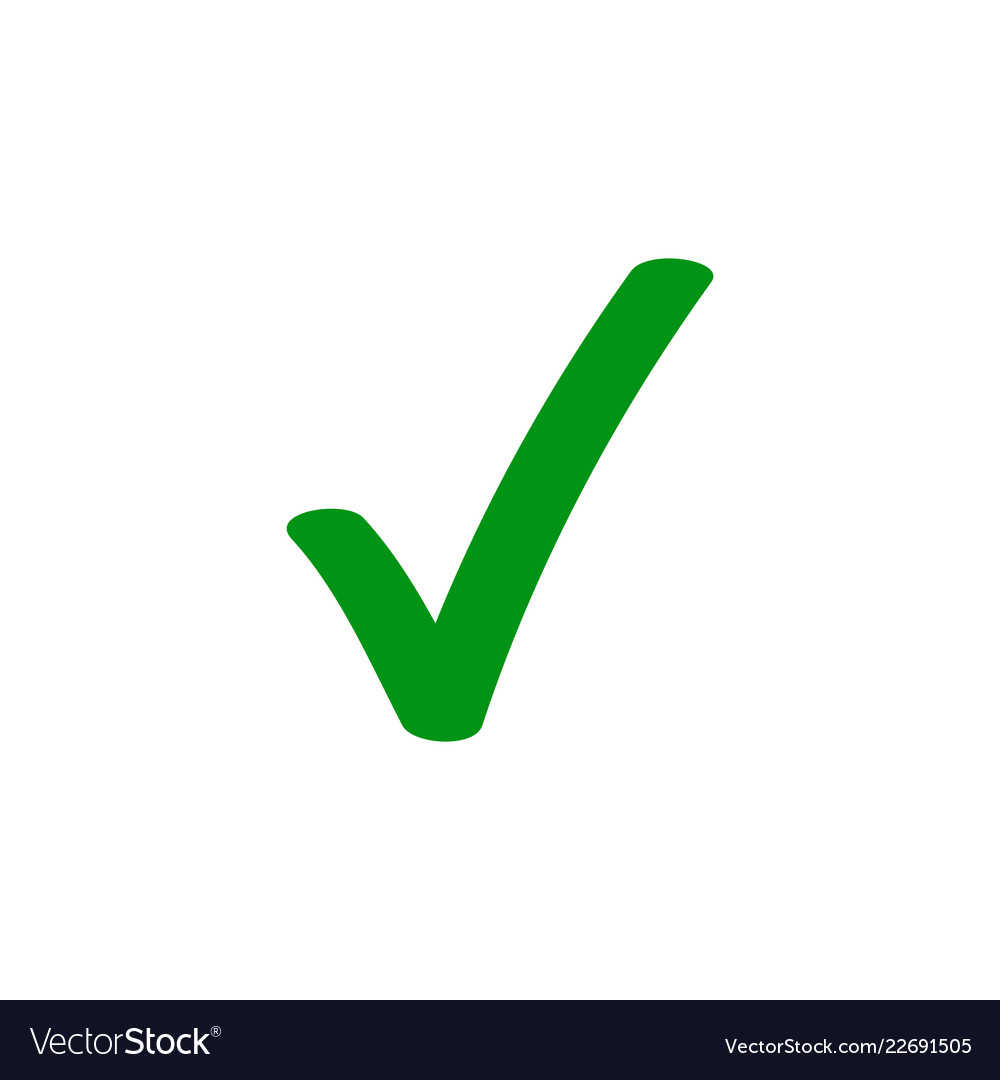 Loss of housing
[Speaker Notes: **Examples provided in the presentation are specific to the context of this training. All McKinney-Vento eligibility determinations are made on a case-by-case basis**

Likely homeless: not in physical custody of parent/guardian, sharing the housing of another person, lost his home because it was unsafe]
Example
Sophie just got a new job with a much longer commute. She’s hoping to save some money on gas, so she and her son are going move in with a friend at the same job so they can carpool, while Sophie looks for an apartment that’s closer to the new job location.
Sharing housing with another person
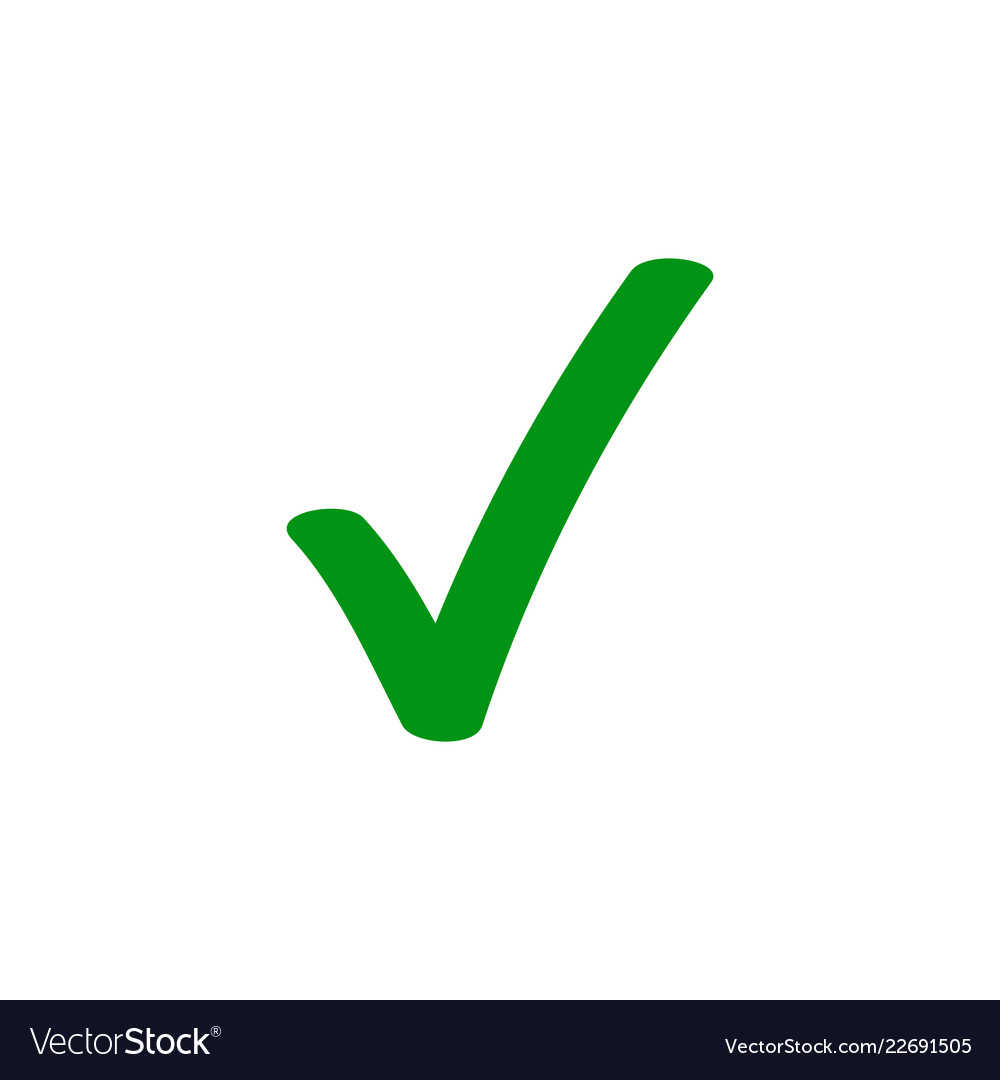 Has not lost housing
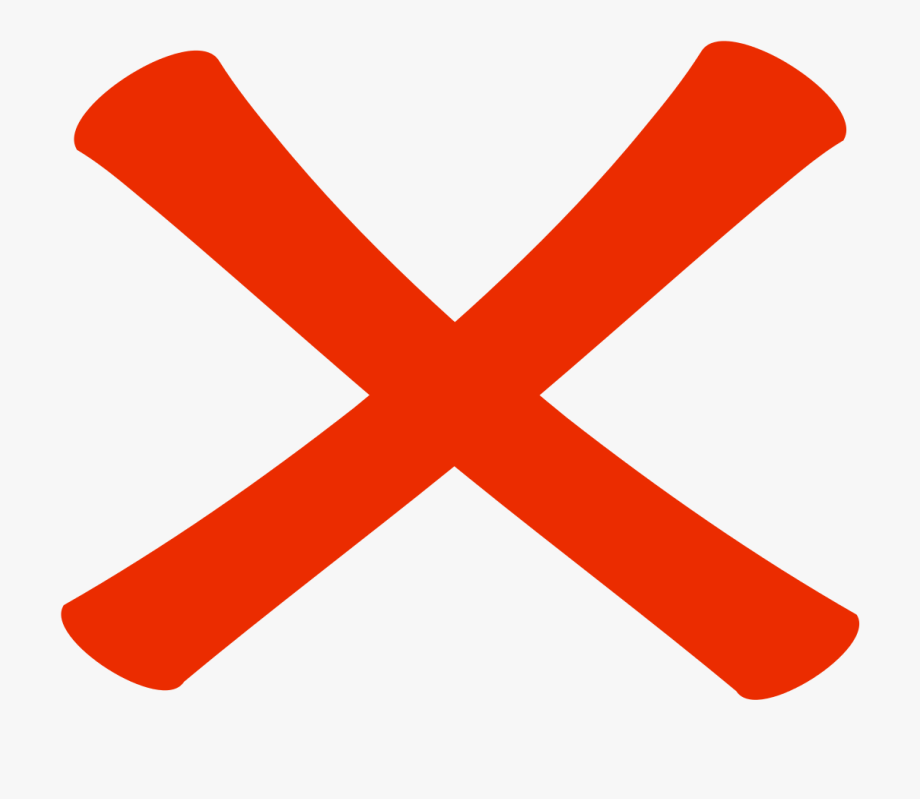 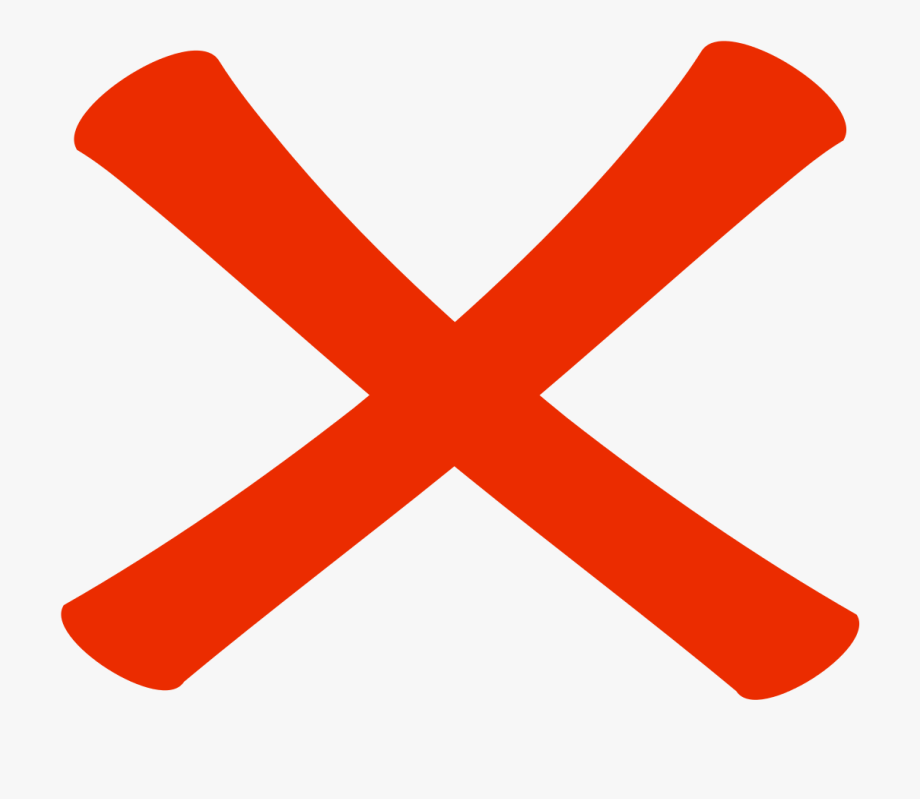 Mutual decision made for mutual benefit
[Speaker Notes: **Examples provided in the presentation are specific to the context of this training. All McKinney-Vento eligibility determinations are made on a case-by-case basis**

Likely not homeless: sharing housing, but did not lose her housing; made a mutual decision with a friend from which they will both benefit
However – this situation may also need more information…]
Example
Alicia is entering 10th grade and is referred to you as an unaccompanied youth because the enrollment staff found that she is no longer living with her parents.
After some additional follow up, you find Alicia’s parents travel often for work. They’ve decided that it would be best for Alicia to stay with her grandparents until she finishes school because they are often away from home for long periods of time.
Not in the physical custody of parents
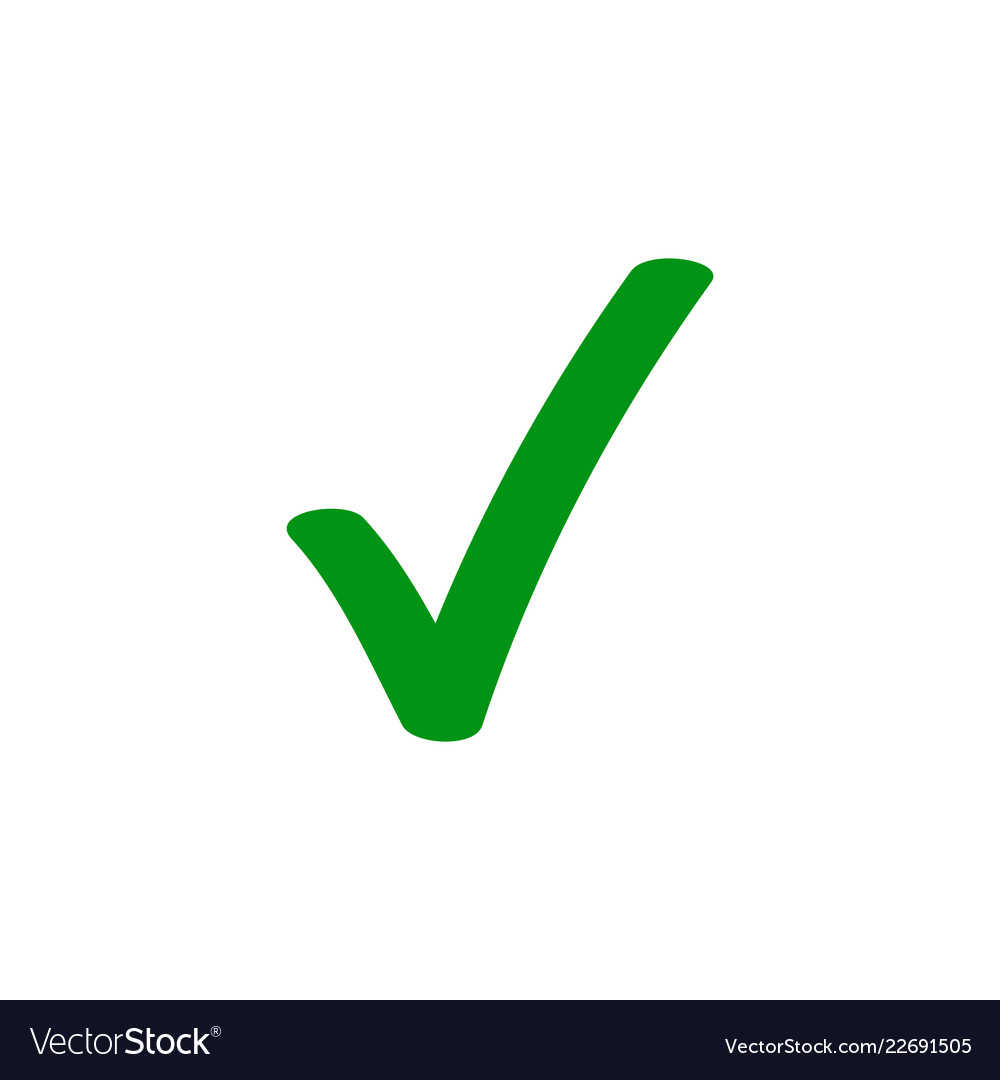 Has not lost housing
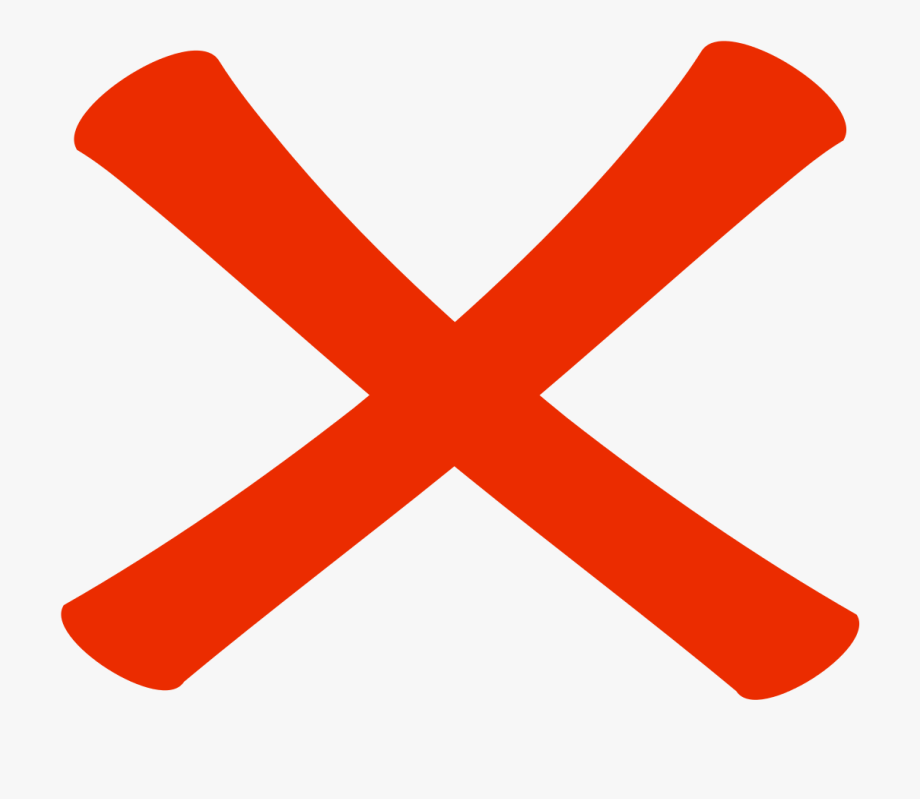 Parents have made arrangements for her to stay with another caregiver
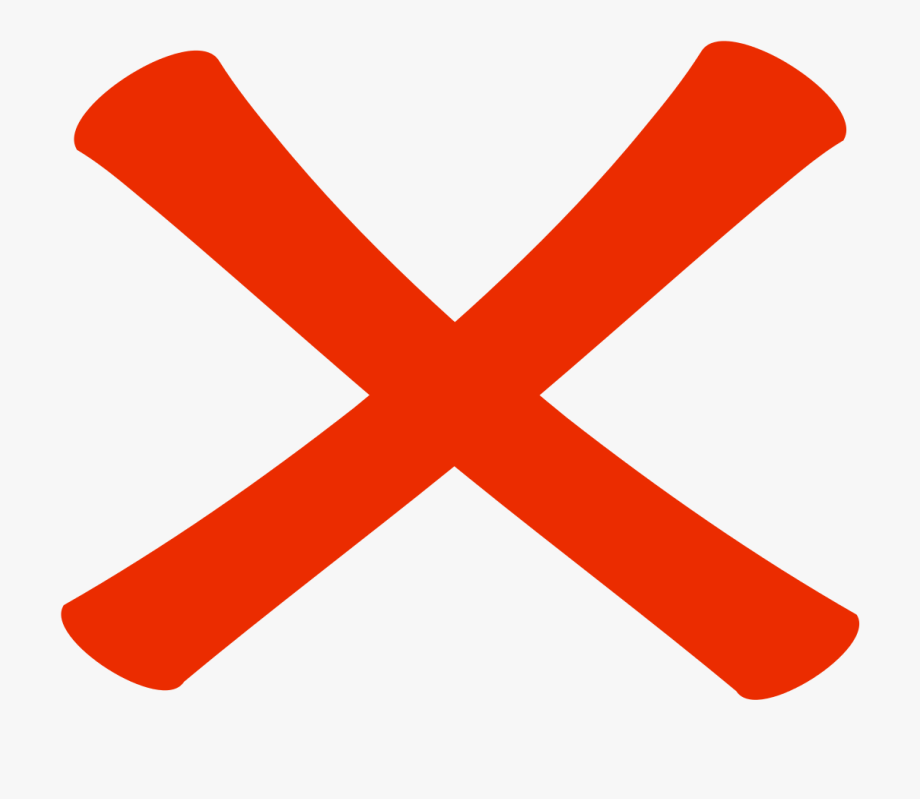 [Speaker Notes: **Examples provided in the presentation are specific to the context of this training. All McKinney-Vento eligibility determinations are made on a case-by-case basis**

Likely not homeless: parents made prior arrangements for her to be cared for]
Example
The Dale family has just lost their housing. They are staying with a family friend while they look for permanent housing. The family friend has agreed to let the Dales’ two elementary school children stay with them; however, the friend does not feel comfortable with their teenage son, Sam, staying in the house as well. So their son is going to stay at a friend’s house until the family can be reunited in permanent housing.
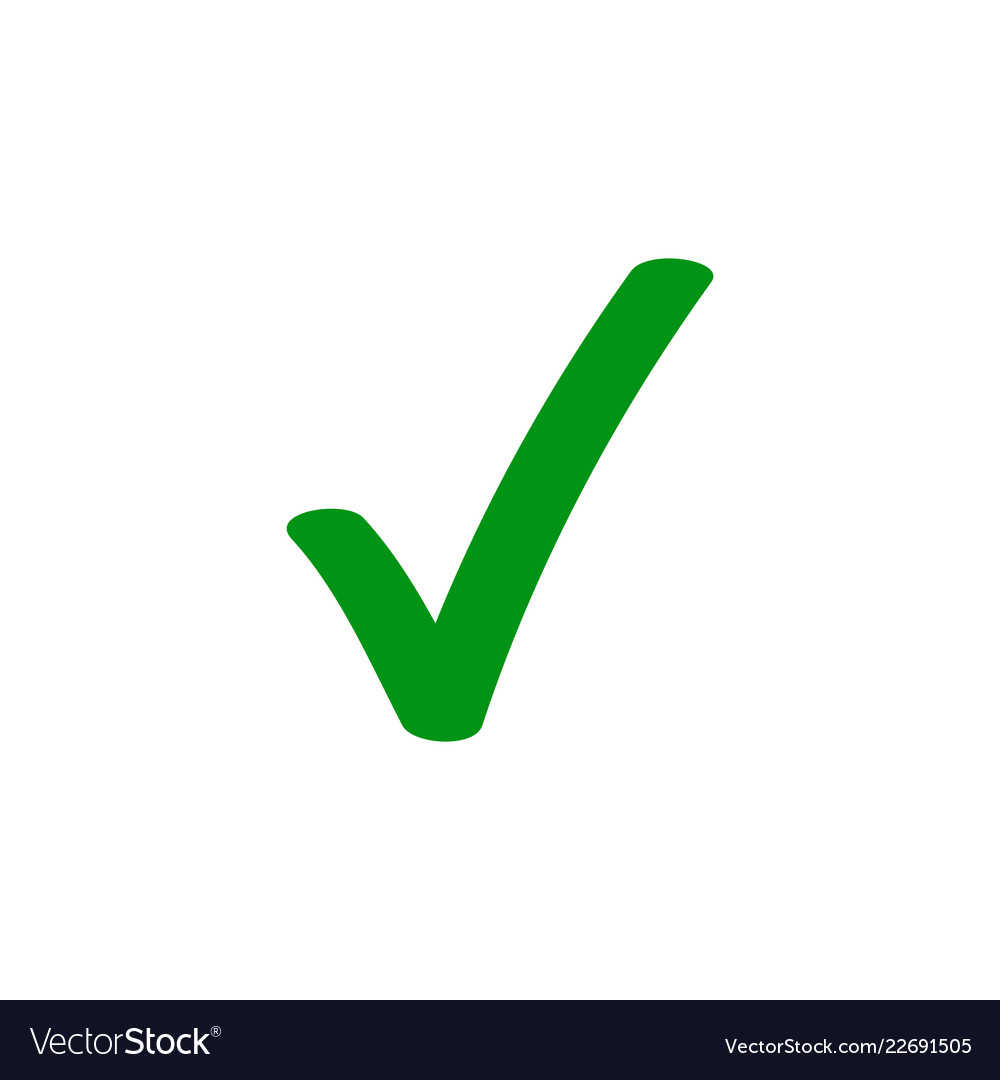 Not in the physical custody of a parent of guardian
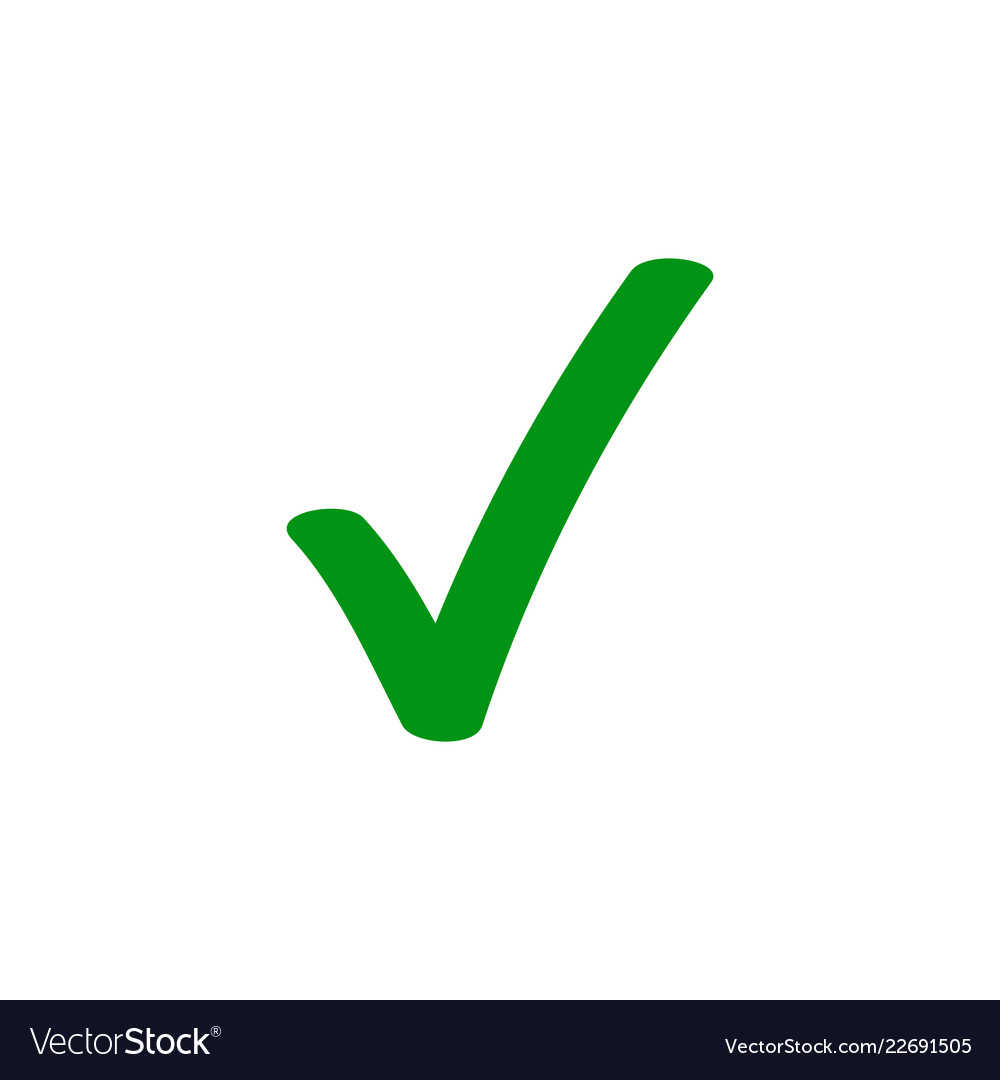 Sharing the housing of another person
Loss of housing
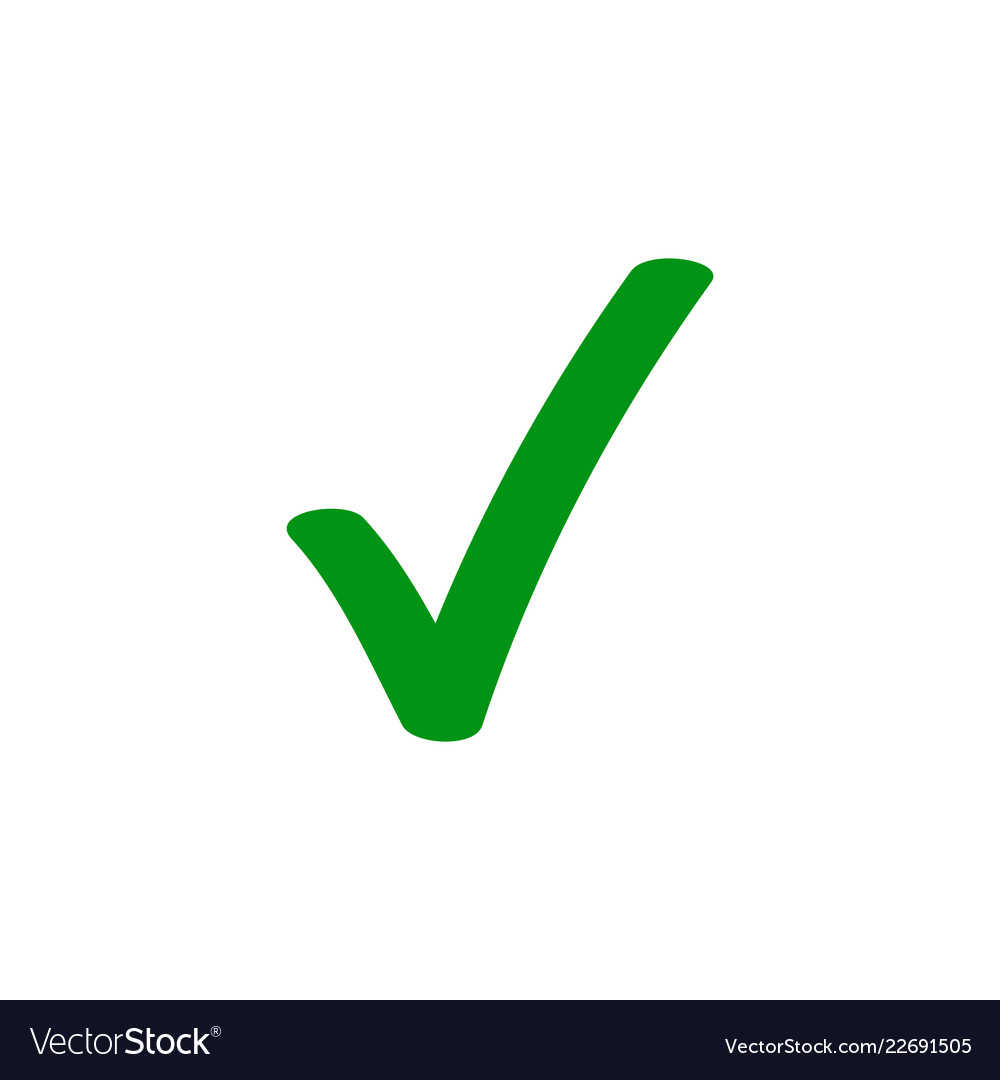 [Speaker Notes: **Examples provided in the presentation are specific to the context of this training. All McKinney-Vento eligibility determinations are made on a case-by-case basis**]
Making Determinations
Role of the Liaison
The local liaison has the authority and responsibility to ensure that eligible students are identified
Collaborative effort with school personnel
Outreach and coordination activities with other entities and agencies

Eligibility determinations should be made on a case-by-case basis, considering the circumstances of each student

Pay close attention to the legislative wording, as it may provide needed clarity
[Speaker Notes: Work in collaboration with neighboring liaisons as needed – there is no “lead” liaison because all liaisons have a responsibility and the authority to make determinations]
Strategies for Confirming Eligibility
Use a housing questionnaire during enrollment
Establish a procedure on the following:
Steps to take when a student might be eligible
Steps to take when eligibility information needs to be confirmed
Personnel who will be involved when confirming eligibility
Recommended and prohibited practices
Collaboration & Training
Prior schools
Neighboring liaisons
Community agency partners (as appropriate and in accordance with privacy laws)
Train appropriate staff (enrollment, school admin, etc.)
[Speaker Notes: Consider LEA process for identifying, making the determination, tracking 
Yearly (prior to re-enrollment) re-evaluation strongly recommended
Local liaison has the final authority to make eligibility determinations]
Strategies to Avoid
Insisting that families provide documentation (eviction notices, utility bills, etc.)
Conducting surveillance of families
The use of police officers to conduct home visits
Seeking information through outside agencies
FERPA
Information about a homeless students’ living arrangement is considered part of the students’ education record

As such, this information is covered by the privacy protections included in FERPA
Questions
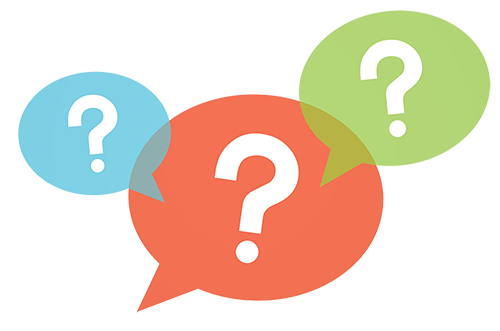 School Selection Rights
School Stability
Highly mobile students have lower test scores and worse overall academic performance than peers who do not change schools

Also affects non-mobile students:
Study found that average test scores for non-mobile students were significantly lower in high schools with high student mobility rates

Students who switch schools suffer: 
Psychologically
Socially
Academically
More likely to repeat grades, will have lower math/reading scores
School Selection Rights
Children and youth experiencing homelessness have the right to attend:
The school of origin:
The school that a child or youth attended when permanently housed, or
The school in which the child or youth was last enrolled
The local attendance area school:
Any public school that non-homeless students who live in the attendance area in which the child or youth is actually living are eligible to attend
School of Origin
A family became homeless last school year (town 1). At the end of the school year, they became permanently housed in a different LEA (town 2) and the child was enrolled in school there. That situation became abusive, the family became homeless again, and they returned to the town where they were homeless last school year (town 1). The student was re-enrolled as a McKinney-Vento student in the school serving town 1. The family was quickly kicked out of that living situation and moved to a third town (town 3).

Where does this child have the right to attend?
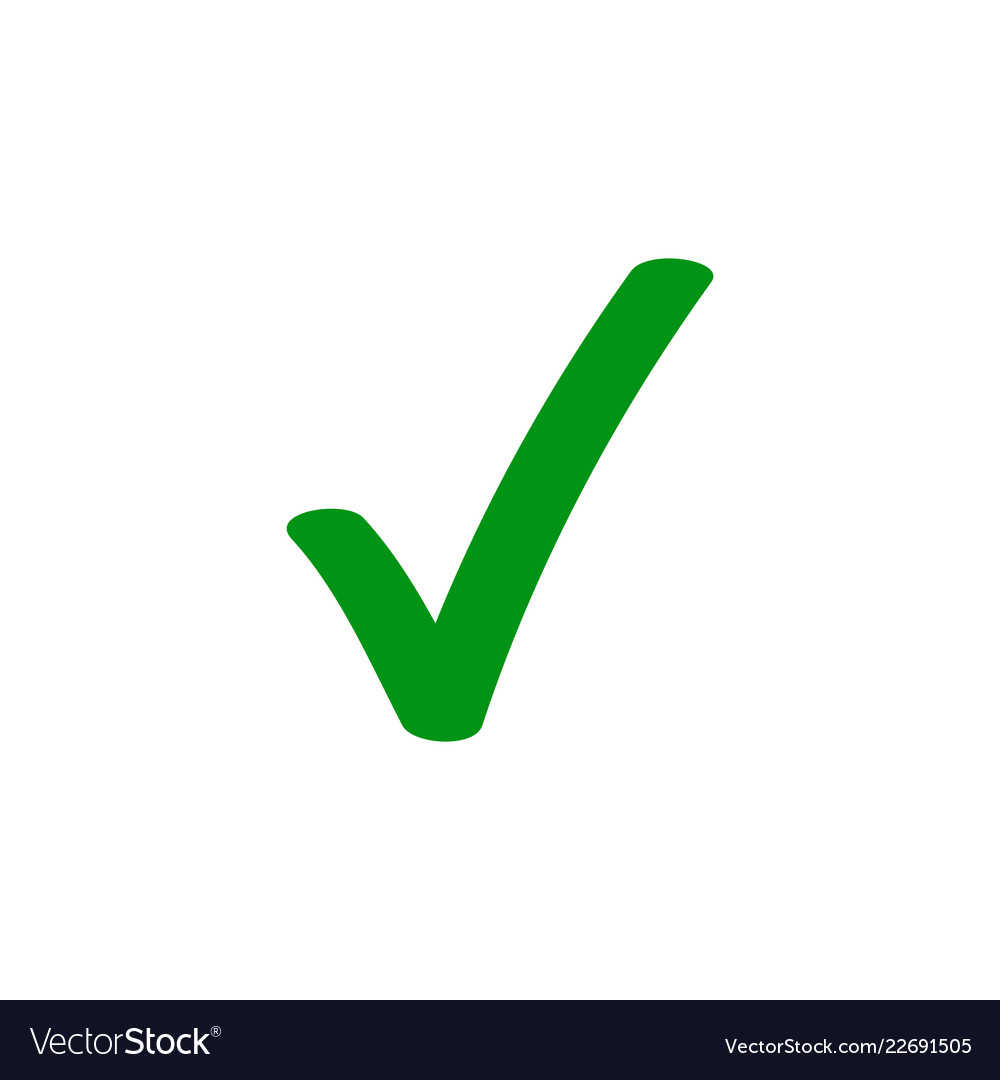 Town 1 – school of origin: school in which the child was last enrolled
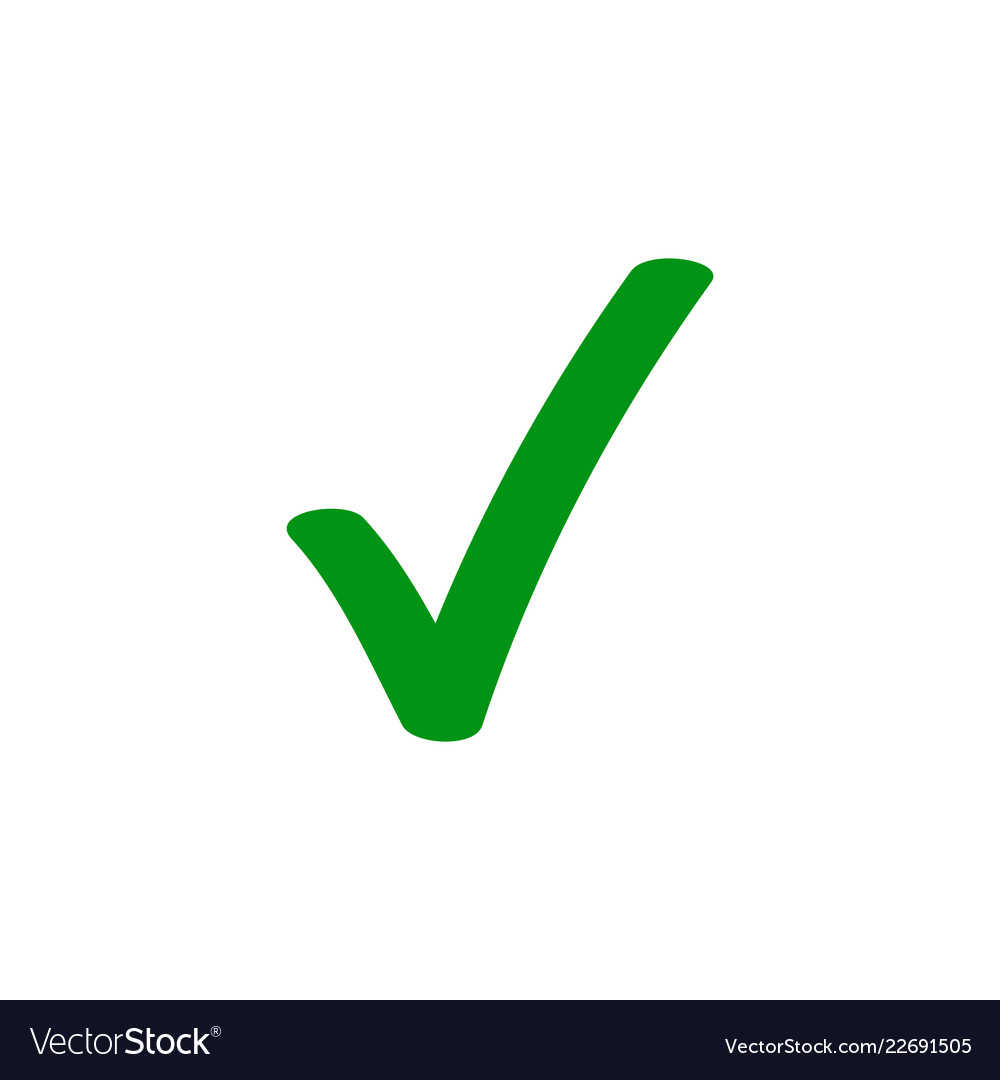 Town 2 – school of origin: school that the child attended when last permanently housed
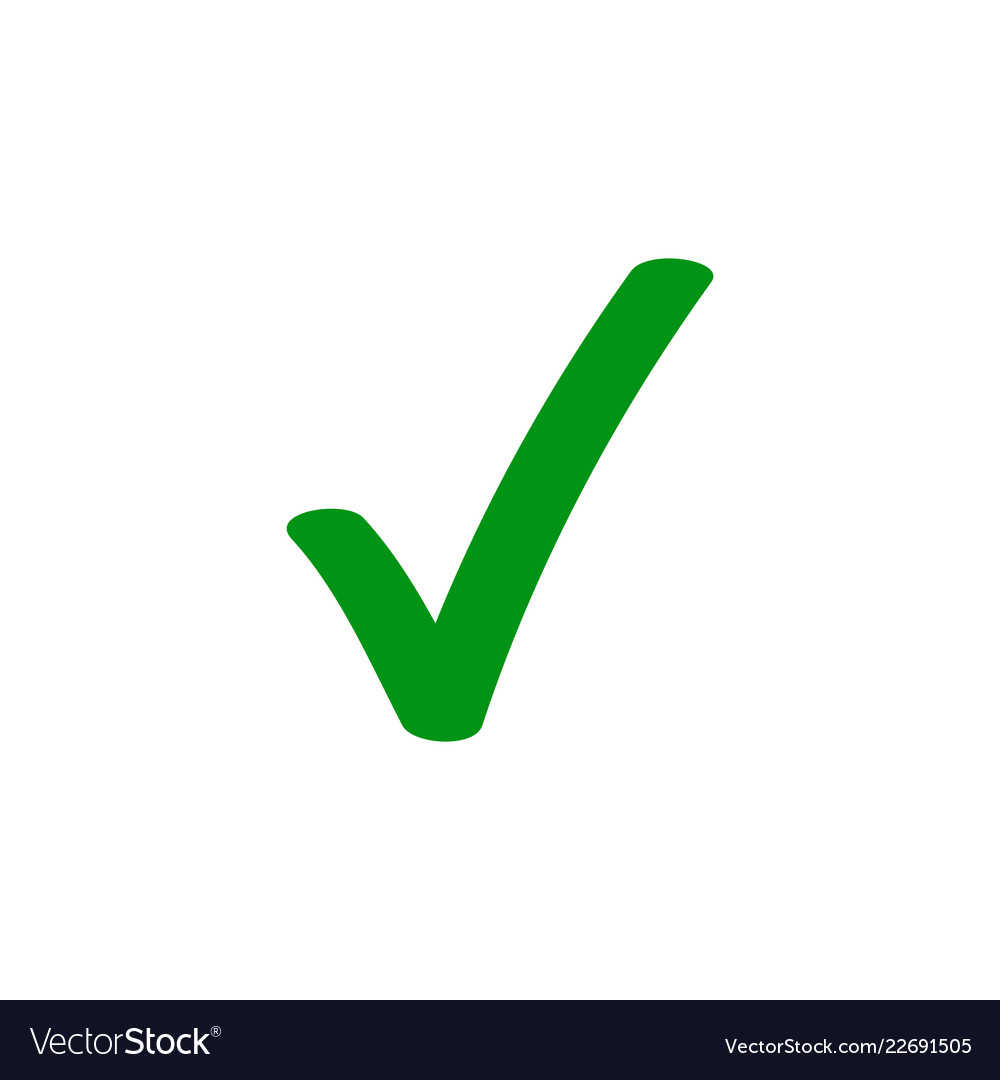 Town 3 – school of local attendance area: where the family is actually living
[Speaker Notes: **Examples provided in the presentation are specific to the context of this training. All McKinney-Vento best interest determinations are made on a case-by-case basis**]
School Selection Rights & Best Interest
The law assumes that keeping a student in the school of origin is in the best interest of the student

The LEA must, to the extent feasible, keep a student experiencing homelessness in the school of origin, unless it is against the wishes of the parent/guardian or unaccompanied youth
Duration of Rights
Homeless children and youth have the right to attend the school of origin for the duration of homelessness
In any case in which a family becomes homeless between academic years or during an academic year
For the remainder of the academic year, if the child or youth becomes permanently housed during an academic year
School of Origin – Preschool
The term “school of origin” means the school that achild or youth attended when permanently housed or the school in which the child or youth was last enrolled, including a preschool. (42 U.S.C. §11432(g)(3)(I)(i))
If an LEA offers a public education to preschool children, including LEA-administered Head Start programs, an LEA must meet the McKinney-Vento Act requirements for preschool children experiencing homelessness
This includes ensuring that a homeless child remains in his or her public preschool of origin, unless a determination is made that it is not in the child’s best interest
School of Origin – Receiving Schools
When the child or youth completes the final grade level served by the school of origin, the term “school of origin” shall include the designated receiving school at the next grade level for all feeder schools.

Example: Student completed grade 6 (final grade level) in School A. Students at School A are designated to attend School B beginning in the next grade level, grade 7. The school of origin for this student would therefore include School A and the designated receiving school at the next grade level, School B.
School of Origin – Transportation
Scenario 1: Living and attending in same LEAIf the child or youth continues to live in the area served by the LEA in which the school of origin is located, the child's or youth's transportation shall be provided or arranged by the LEA in which the school of origin is located.
Scenario 2: Living in one LEA, attending in anotherIf the child or youth, though continuing to attend the school of origin, begins living in an area served by another LEA, the LEA of origin and the LEA in which the child or youth is living shall agree upon a method to apportion the responsibility and costs for providing the transportation, or, if unable to agree, shall split the responsibility and costs equally
[Speaker Notes: No surprise transportation bills!]
School of Origin – Transportation
Must LEAs continue to provide transportation to and from the school of origin for formerly homeless students who have become permanently housed?
Yes. LEAs must continue to provide transportation to and from the school of origin to formerly homeless students who have become permanently housed for the remainder of the academic year during which the child or youth becomes permanently housed.
School of Origin – Transportation
Does the McKinney-Vento Act require an LEA to provide transportation services to homeless children attending preschool?
The McKinney-Vento Act requires LEAs to provide transportation services to the school of origin, which includes public preschools. 
Transportation to the school of origin must be provided even if a homeless preschooler who is enrolled in a public preschool in one LEA moves to another LEA that does not provide widely available or universal preschool.
Meeting Students’ Needs
What can schools do to help students who are experiencing homelessness?
Stabilize their basic needs: physical, emotional, social 

What do our students need?

What can the school and/or programs do to help meet these needs?

How can we help students feel welcome, wanted, and safe in our schools?
[Speaker Notes: For transitioning to local attendance area schools:
What can the sending school do? 
-Send records immediately, work with liaison at the new school to discuss what services this student may need, provide the parent/guardian or youth with some information about the new school/activities that the student may be interested in
What can the receiving school do? 
-Review academic records, discuss the students interests to determine what academic and other supports may be needed; link student with all needed service: free meals, transportation, tutoring; offer orientation/tour/meeting the teachers]
Example
Lily lives with her mother and mother’s boyfriend in a camper. The park where they are staying is closing for the winter (in district A), so they must move. They are relocating their camper to a different campground for the winter, which is in a different LEA (district B). 

Where can Lily go to school?
Lily has the right to remain in the school of origin (in District A), if it is in her best interest, or enroll at the local attendance area school (District B)
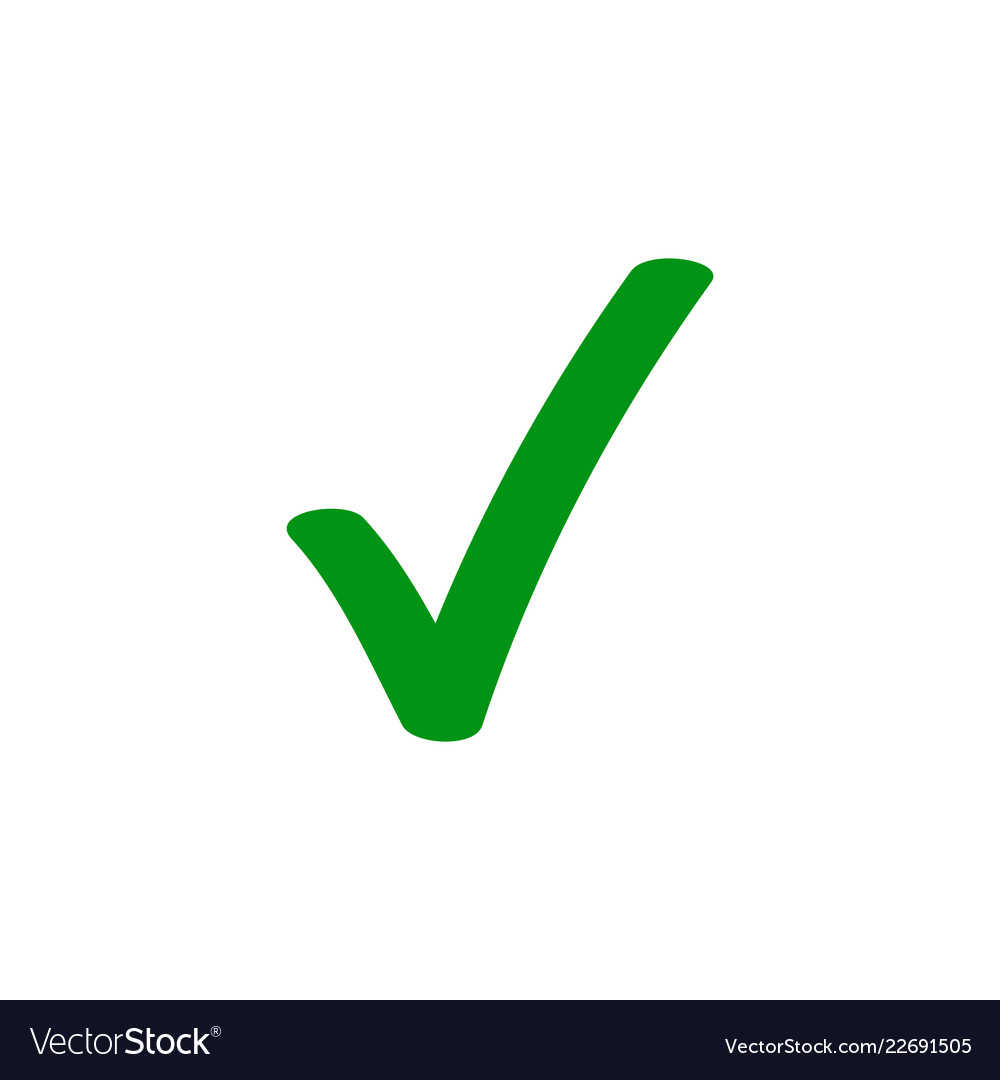 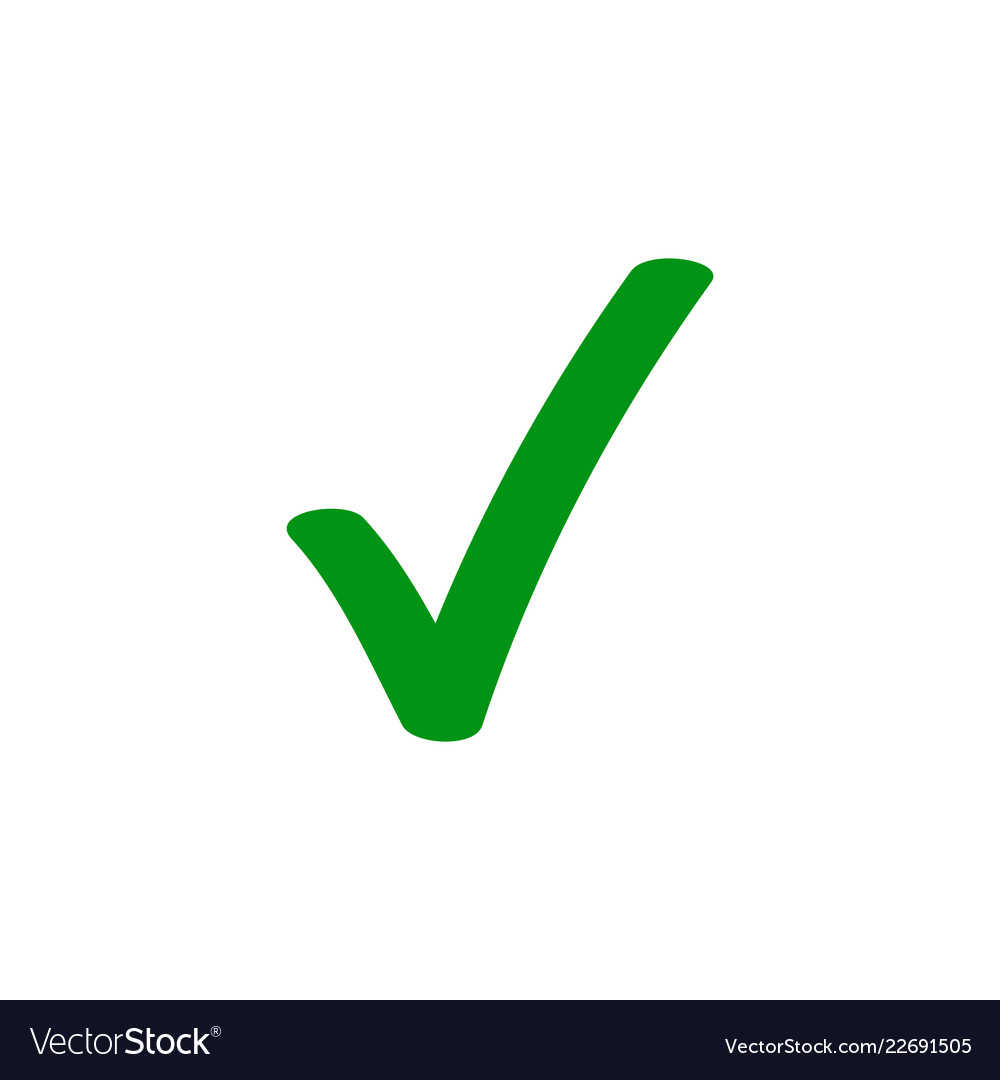 If it is determined that the school of origin is in her best interest, that district must provide transportation to and from the school of origin
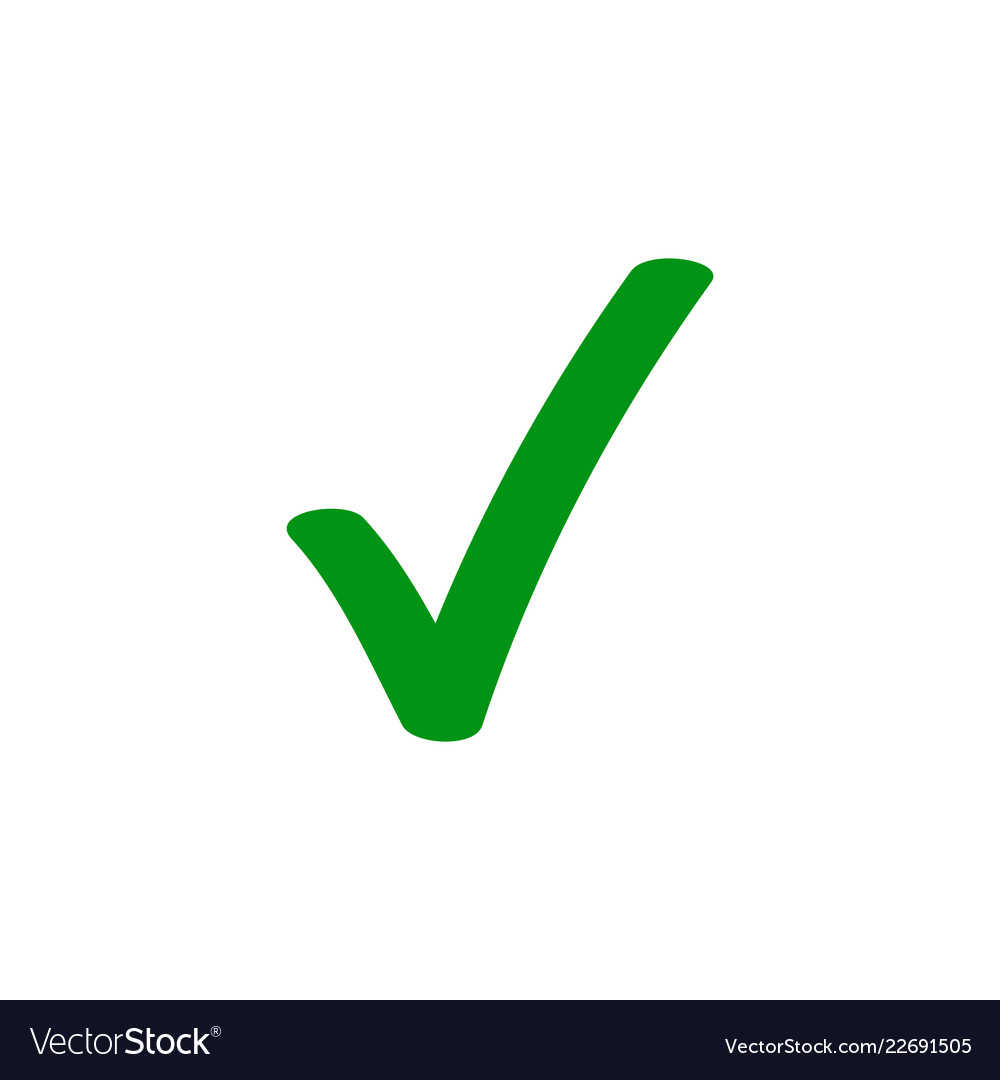 Lily will be crossing LEA lines, so the two districts must agree on how to apportion the cost
If they cannot agree, the LEAs must split the costs evenly
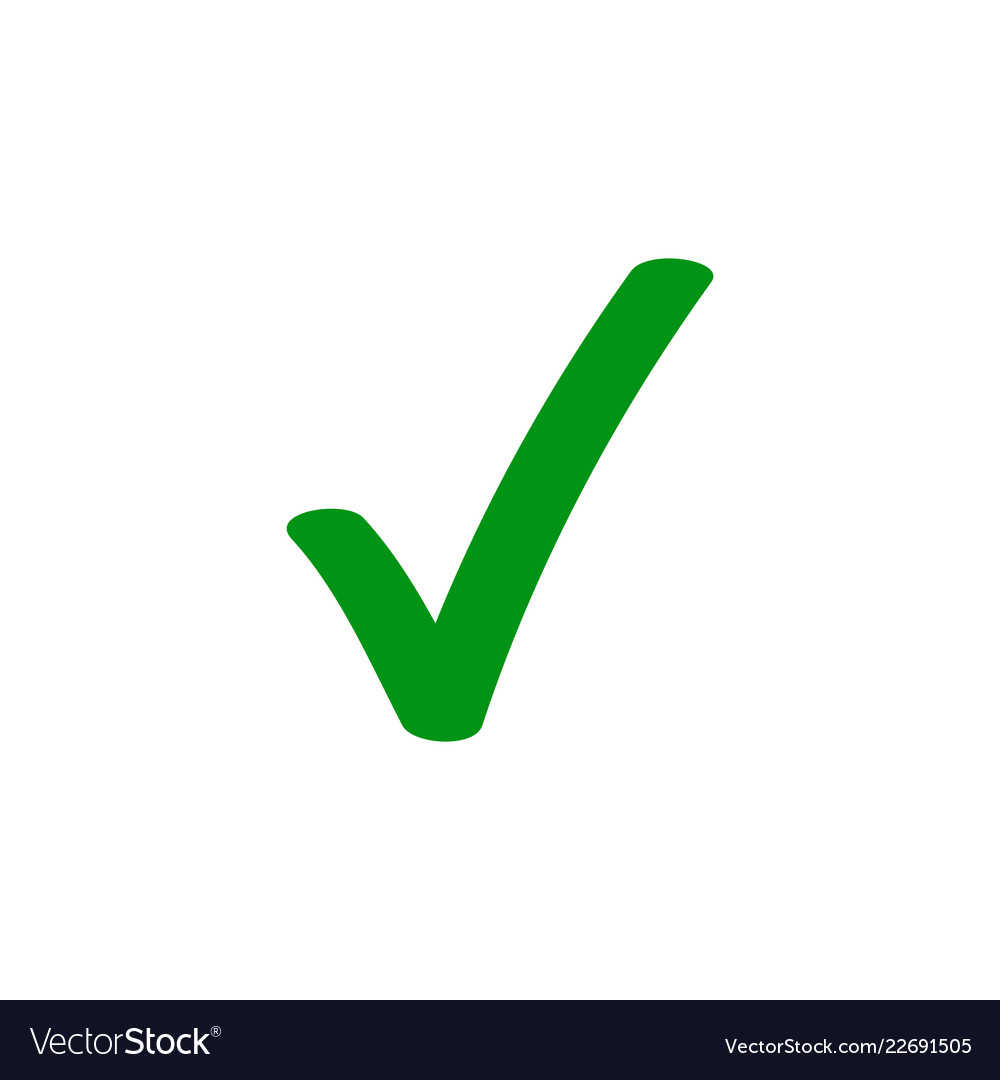 [Speaker Notes: **Examples provided in the presentation are specific to the context of this training. All McKinney-Vento best interest determinations are made on a case-by-case basis**]
Example
Thomas just completed his 8th grade year, which is the final grade in his school. About a month ago, his family lost their home in a fire and they have been living with his aunt, who lives in a different LEA. He was determined eligible for McKinney-Vento and has remained in his school of origin. Thomas and his parents would like him to move into the high school with his peers. 

Where is Thomas eligible to attend?
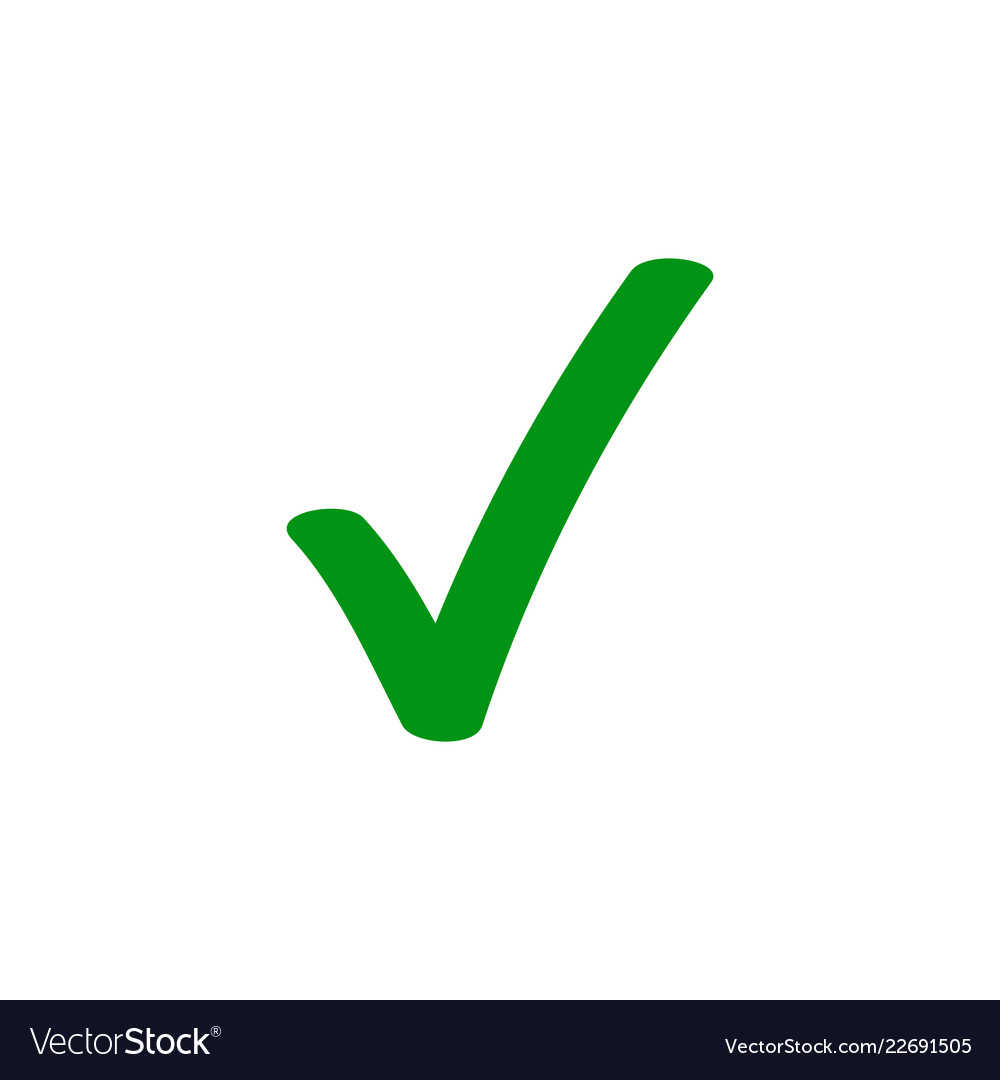 The school of origin definition includes receiving schools, so his new school of origin would be the high school that receives students from his current school of origin
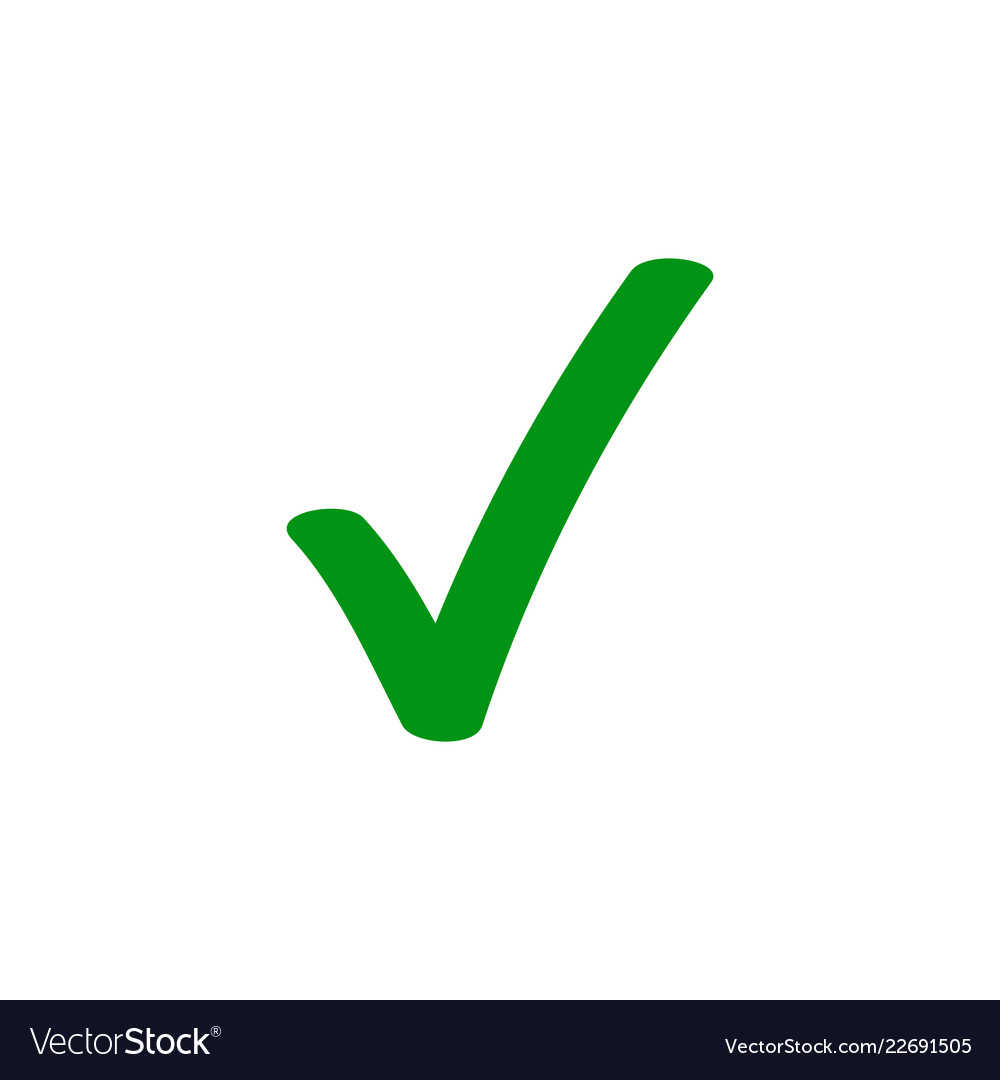 He could also enroll at the local attendance area school
[Speaker Notes: **Examples provided in the presentation are specific to the context of this training. All McKinney-Vento best interest determinations are made on a case-by-case basis**]
Example
Jessica’s husband was recently diagnosed with a debilitating illness and is no longer able to work. As a result, they could no longer afford their rent and were evicted from their home. Their daughter is in third grade. After they were evicted, they moved into a motel in a different LEA until they can find permanent housing. Their daughter was identified as eligible for McKinney-Vento and she has remained in her school of origin with the LEA providing transportation. 

A week later, Jessica let the school know that they have found an apartment in the LEA where they are currently staying and are now permanently housed.

Can Jessica’s daughter continue to attend her school of origin?
Even though the family now has permanent housing, Jessica’s daughter can remain there through the end of the school year – duration of rights
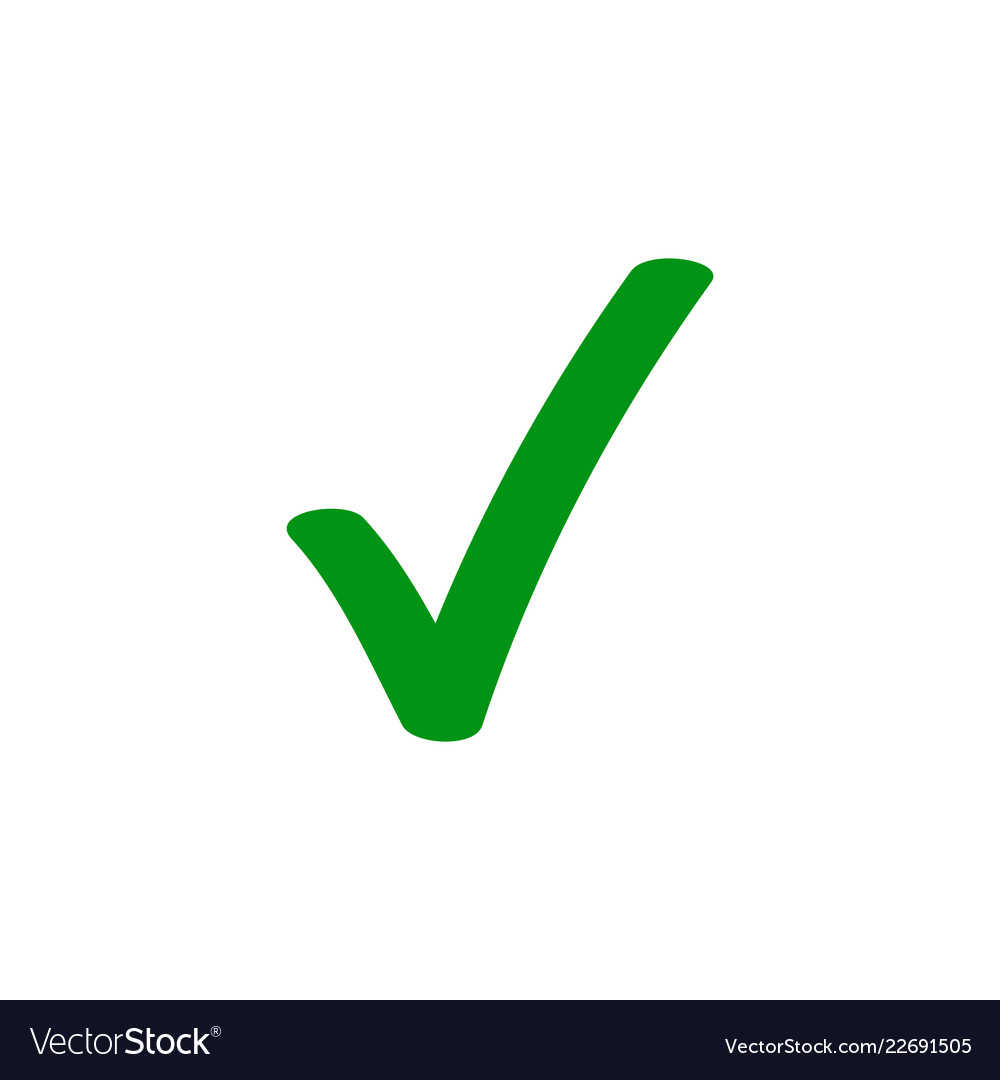 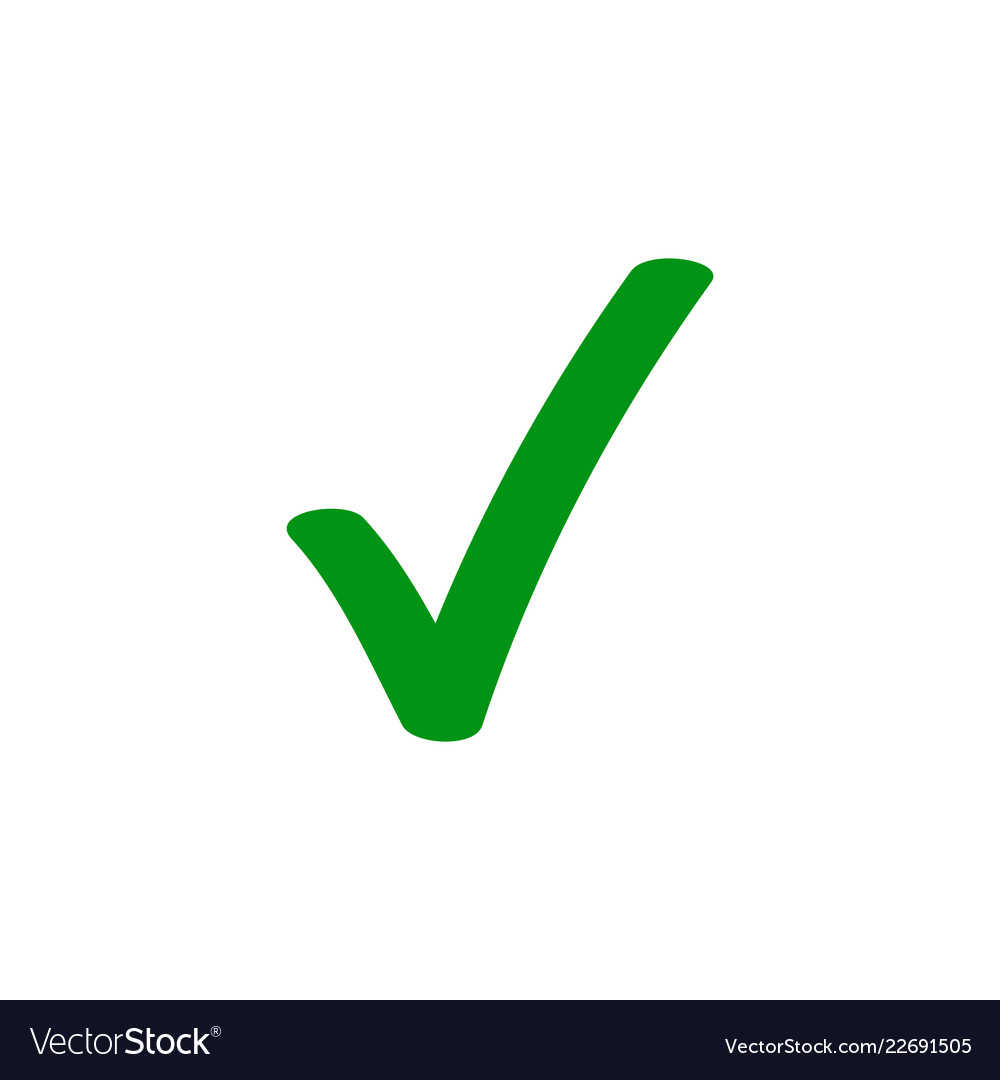 The LEA must continue to provide transportation to and from the school of origin
[Speaker Notes: **Examples provided in the presentation are specific to the context of this training. All McKinney-Vento best interest determinations are made on a case-by-case basis**]
Questions
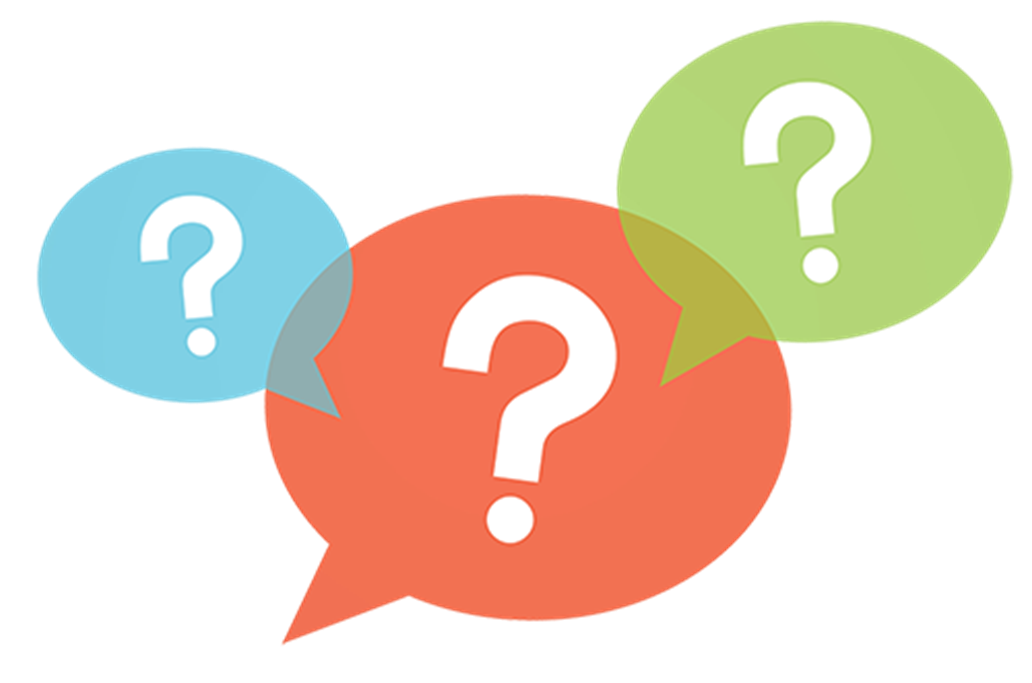 Who to contact?
Katy Preston, State Coordinator for Homeless Education, katy.preston@vermont.gov

Other resources:
National Center for Homeless Education (NCHE)
SchoolHouse Connection